Deep Learning-Based Symbolic Processing in Prolog
Mina Gabriel      :) 
Hanzi Xu        :)
Peiyu Liang       :)
Neural to Symbolic NLP system architecture
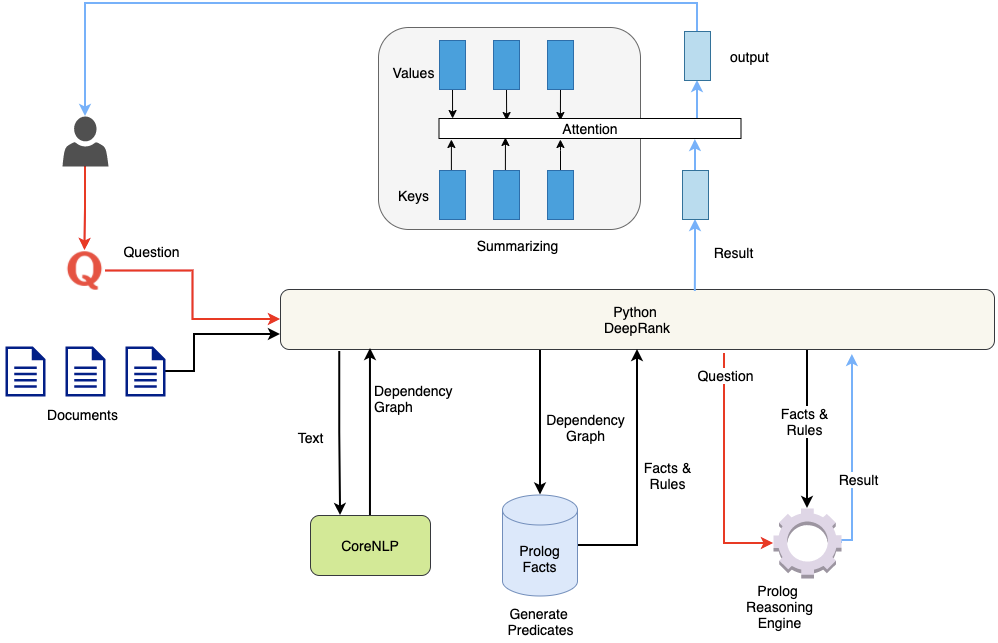 Tesla Model 3 Manual
On an even larger document, like the Tesla Model 3 owner’s manual,13 digesting the document takes about 60 seconds and results in 12 MB of Prolog clauses. After that, query answering is still below 1 second.
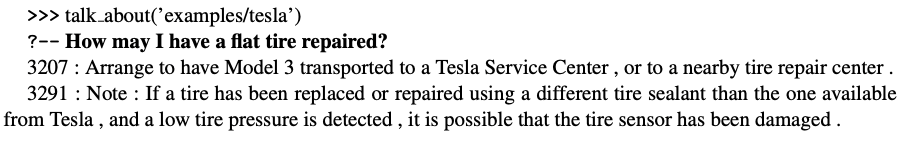 Text.txt file
Stanford CoreNLP
The cat sits on the mat.
Defines a high accurate dependency graphs.
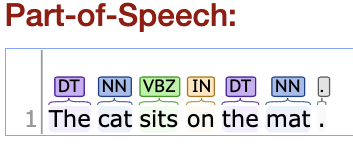 dep(0, 'sits', 'VBZ', 'nsubj', 'cat', 'NN').
dep(0, 'cat', 'NN', 'det', 'The', 'DT').
dep(0, 'sits', 'VBZ', 'nmod', 'mat', 'NN').
dep(0, 'mat', 'NN', 'case', 'on', 'IN').
dep(0, 'mat', 'NN', 'det', 'the', 'DT').
dep(0, 'sits', 'VBZ', 'punct', '.', '.').
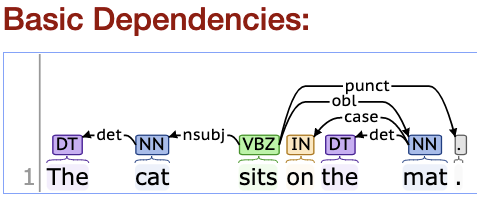 redirect the dependency edges toward nouns
add “about” edges from the sentences they occur in.
sentences recommend verbs with predicate function.
their recommendation spreads to nouns that are predicate arguments
DeepRank Changes
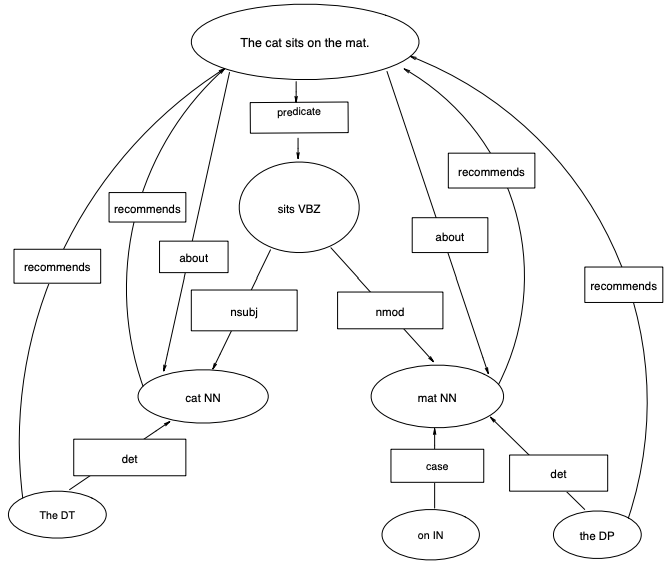 “As key phrases are centered around nouns and good summary sentences are likely to talk about important concepts, we will need to reverse some links in the dependency graph provided by the parser, to prioritize nouns and deprioritize verbs, especially auxiliary and modal ones.”
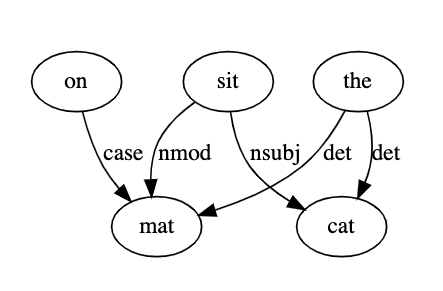 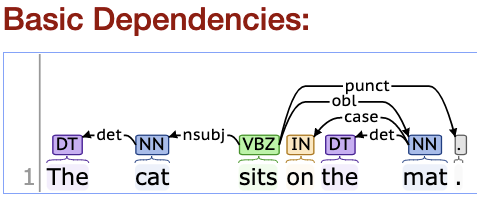 The dependency graph edges are annotated using the Universal Dependencies Treebank Tags.
PageRank (just to illustrate the idea!)
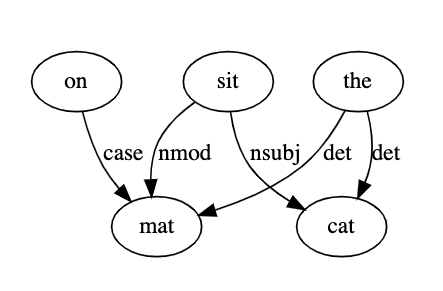 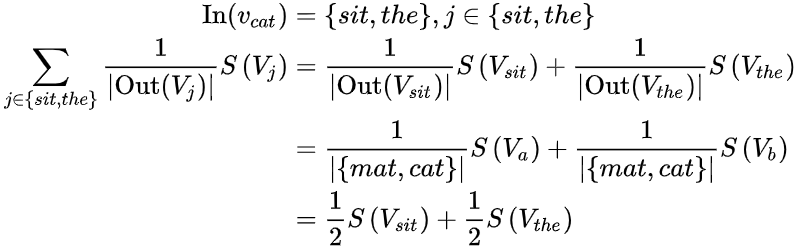 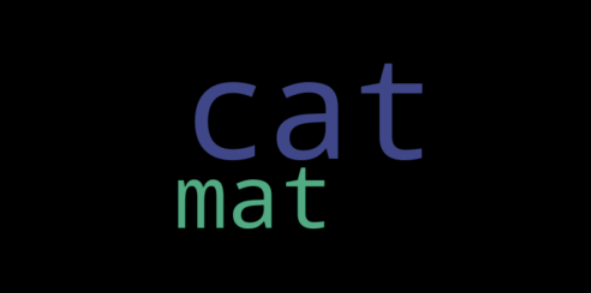 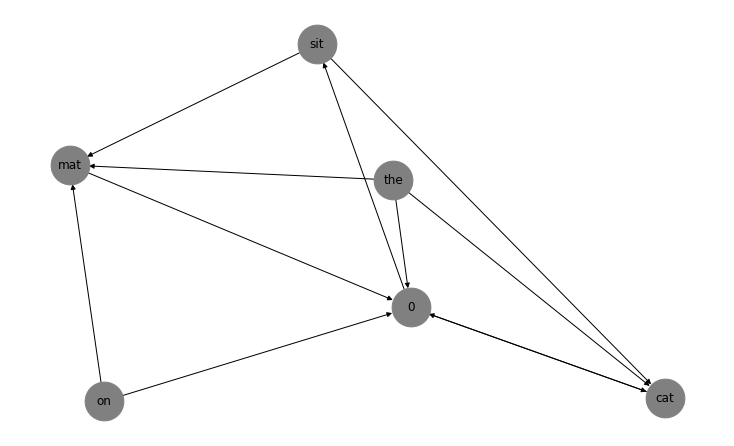 {0: 0.3748812025081476, 
'cat': 0.269746898745926, 
'mat': 0.12104622137883939, 
'on': 0.025, 
'sit': 0.1843256773670866, 
'the': 0.025}
LSTM Summarization examples:
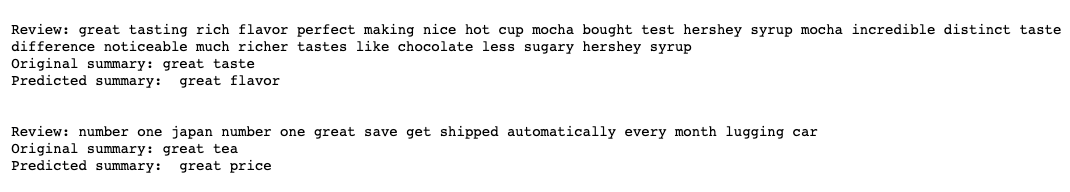 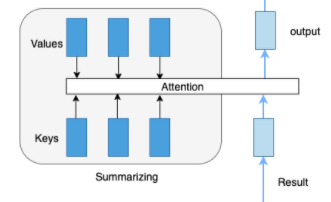 Prolog Facts Generation Process
-Use dependency graph as text representation.
-To keep the interface simple and portable to Prolog, DeepRank generate the following predicates from dependency graph in the form of Prolog-readable code, in one file per context.
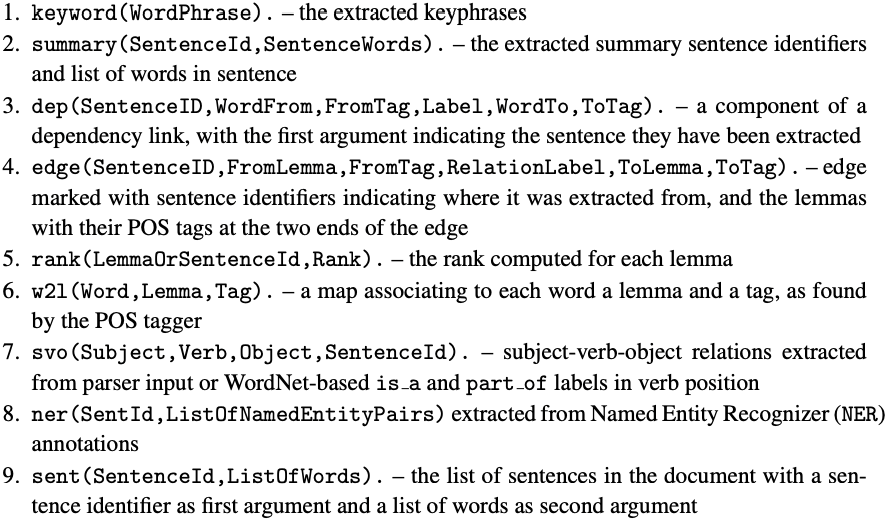 Prolog Facts Generation Process
Predicates come from linguistic knowledges of words in the sentence
Mainly based on two linguistic features: part of speech(POS) tag and syntactic dependency tag
POS tag: a particular grammatical class of word
Syntactic dependency tag: a relation between two words in a sentence
Example: “I am taking AI”
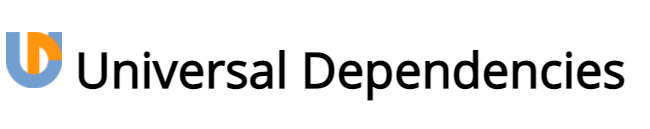 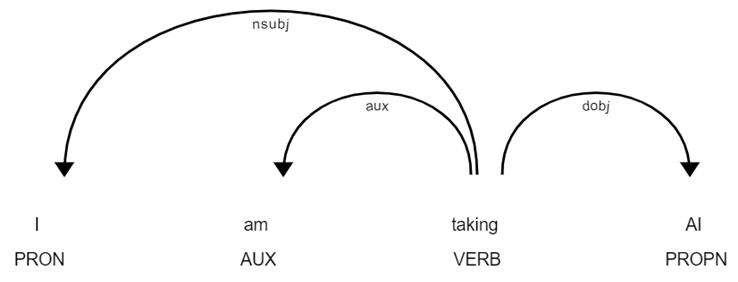 Prolog Facts Generation Process
DeepRank:							We use:
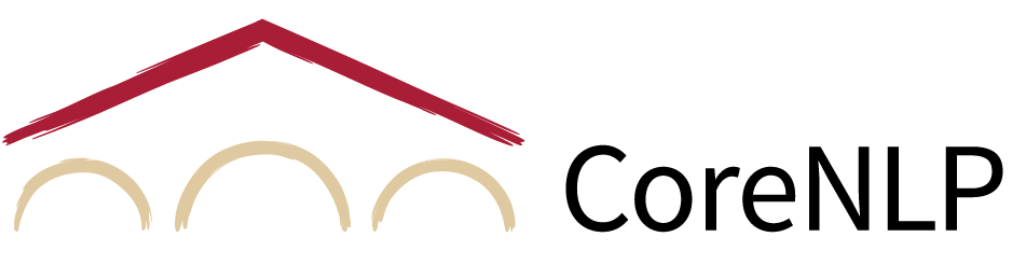 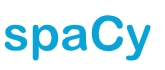 Use another API, Spacy, to do the job for POS and dependency annotations and compare the performance.

Write our own prolog fact generation program, and improve the Prolog facts generated from the above notations
Prolog Facts Generation Process
Given this sample context: 
Socrates did not write any books.
Plato is a student of Socrates.
Plato wrote books and put words into Socrates mouth.
1.      Keyphrases
if the POS tag of a word is 'NOUN' or 'PROPN', this word will be kept as a keyword
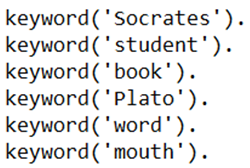 Prolog Facts Generation Process
Given this sample context: 
Socrates did not write any books.
Plato is a student of Socrates.
Plato wrote books and put words into Socrates mouth.
2. Summary


3. Sentence
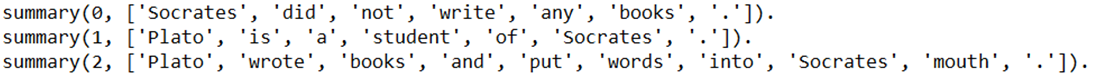 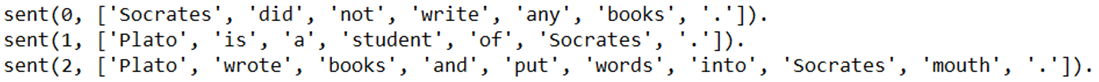 Prolog Facts Generation Process
Given this sample context: 
Socrates did not write any books.
Plato is a student of Socrates.
Plato wrote books and put words into Socrates mouth.

4. Word to Lemma
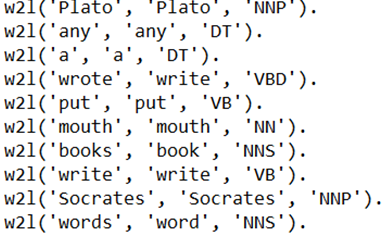 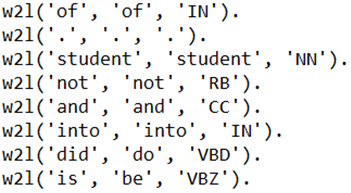 Prolog Facts Generation Process
Given this sample context: 
Socrates did not write any books.
Plato is a student of Socrates.
Plato wrote books and put words into Socrates mouth.
5. SVO
DeepRank: 							Ours:
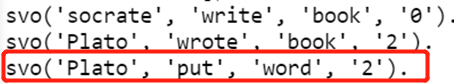 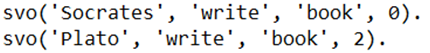 Prolog Facts Generation Process
Given this sample context: 
Socrates did not write any books.
Plato is a student of Socrates.
Plato wrote books and put words into Socrates mouth.
6. Named Entity Recognizer(NER)
Issues: ‘Socrates’ cannot be recognized as person sometime in Spacy.
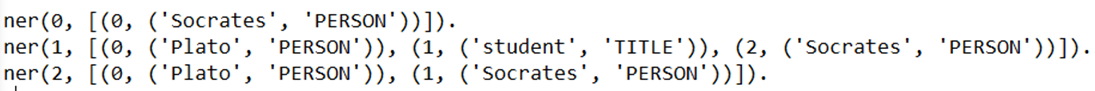 Prolog Facts Generation Process
Given this sample context: 
Socrates did not write any books.
Plato is a student of Socrates.
Plato wrote books and put words into Socrates mouth.
7. Edges
7.1 Dependency edges that already exist in the dependency relations
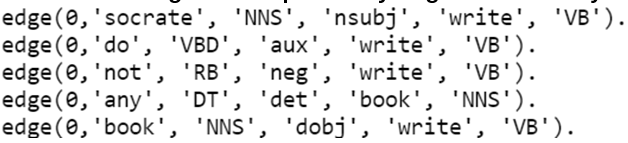 Prolog Facts Generation Process
Given this sample context: 
Socrates did not write any books.
Plato is a student of Socrates.
Plato wrote books and put words into Socrates mouth.
7. Edges
7.2 Other edges that are defined by DeepRank to help with the understanding of the relations. 
The recommend edge: edge from a word to the sentence (index).
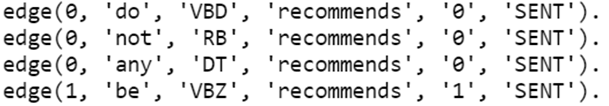 Prolog Facts Generation Process
Given this sample context: 
Socrates did not write any books.
Plato is a student of Socrates.
Plato wrote books and put words into Socrates mouth.
7. Edges
7.2 Other edges that are defined by DeepRank to help with the understanding of the relations. 
The predicate edge: edge from the sentence index to the verb. DeepRank fails to extract all predicate edges when it is given a compound sentence
DeepRank:								Ours:
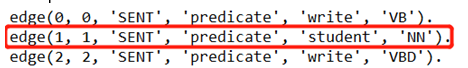 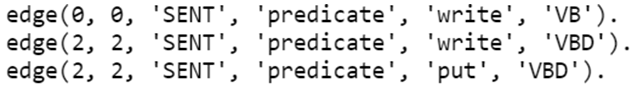 Prolog Facts Generation Process
Given this sample context: 
Socrates did not write any books.
Plato is a student of Socrates.
Plato wrote books and put words into Socrates mouth.
7. Edges
7.2 Other edges that are defined by DeepRank to help with the understanding of the relations. 
first_in edge: the first occurrence of a noun to prioritize sentences where the concepts are likely to be defined or explained. DeepRank sometimes miss some of the first occurrence
DeepRank:								Ours:
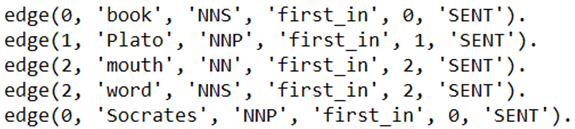 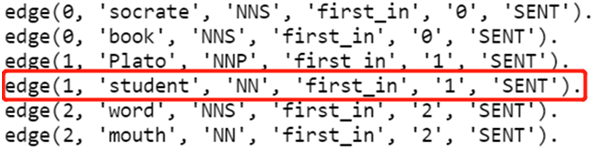 Prolog Facts Generation Process
Given this sample context: 
Socrates did not write any books.
Plato is a student of Socrates.
Plato wrote books and put words into Socrates mouth.
7. Edges
7.2 Other edges that are defined by DeepRank to help with the understanding of the relations. 
The about edge: from the sentence index to noun. Again, our generation will collect all about edges while DeepRank would miss almost half of them.
DeepRank:							       Ours:
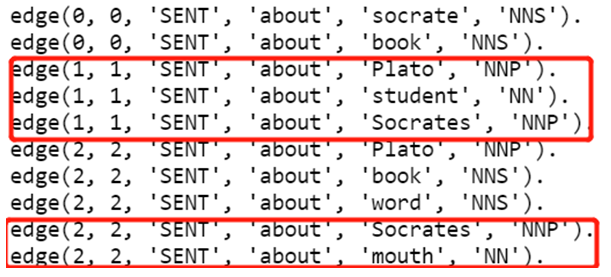 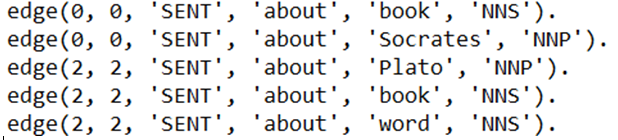 Prolog Facts Generation Process
Given this sample context: 
Socrates did not write any books.
Plato is a student of Socrates.
Plato wrote books and put words into Socrates mouth.
8. Ranking			DeepRank:						Ours:
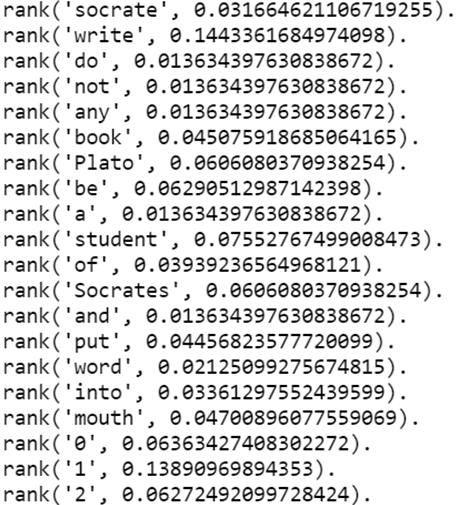 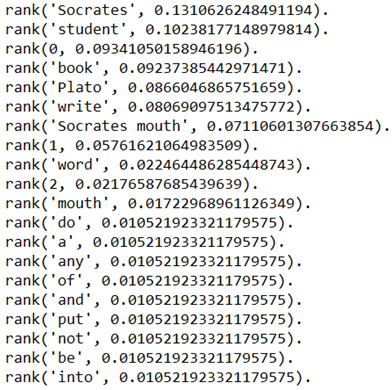 Query Answering - Using Prolog
Finding best match of: 
       

    1. NER: Name of Entity: e.g., person, location,  time, etc….   
    2. Rank:  word rank.
    3. Edges.  
    4. SVO
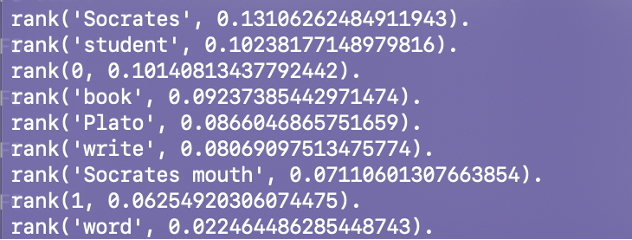 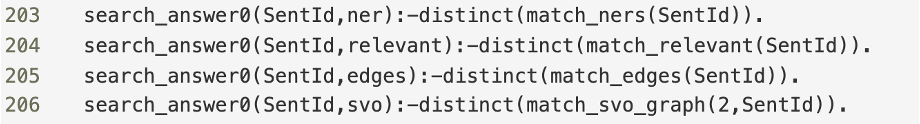 [None]
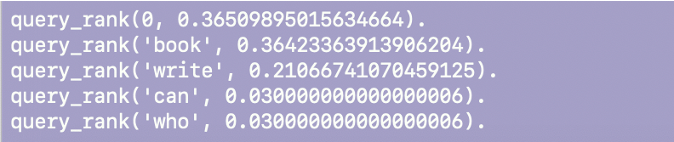 [‘write’, ‘book’ ----> 1,3]
[write -> book  ----> 1, 3]
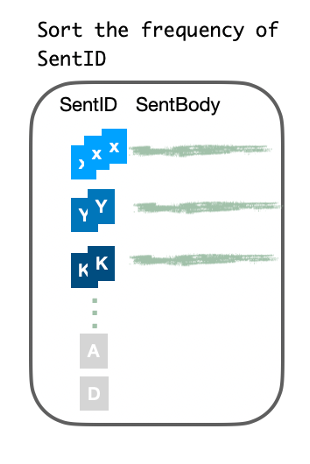 Distinct
(1, 3)
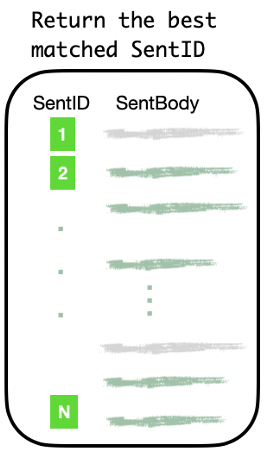 [ None]
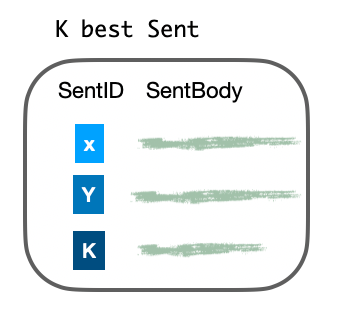 SentID
1, 3, 1,3
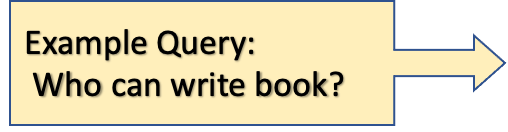 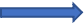 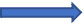 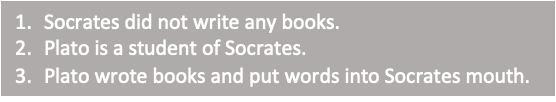 Consulting SVO & Add Negation
Default: 
SVO/4 ( Subject, Verb, Object, SentID)
          Weight(SVO) = （2* S  + O + V）  /4
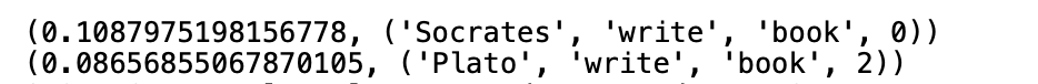 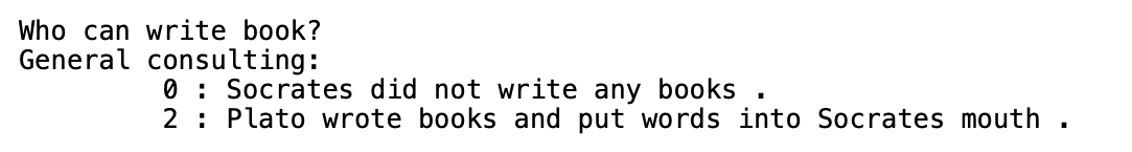 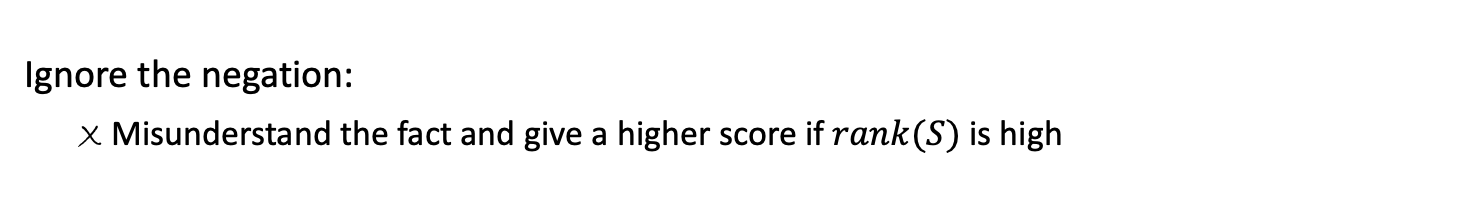 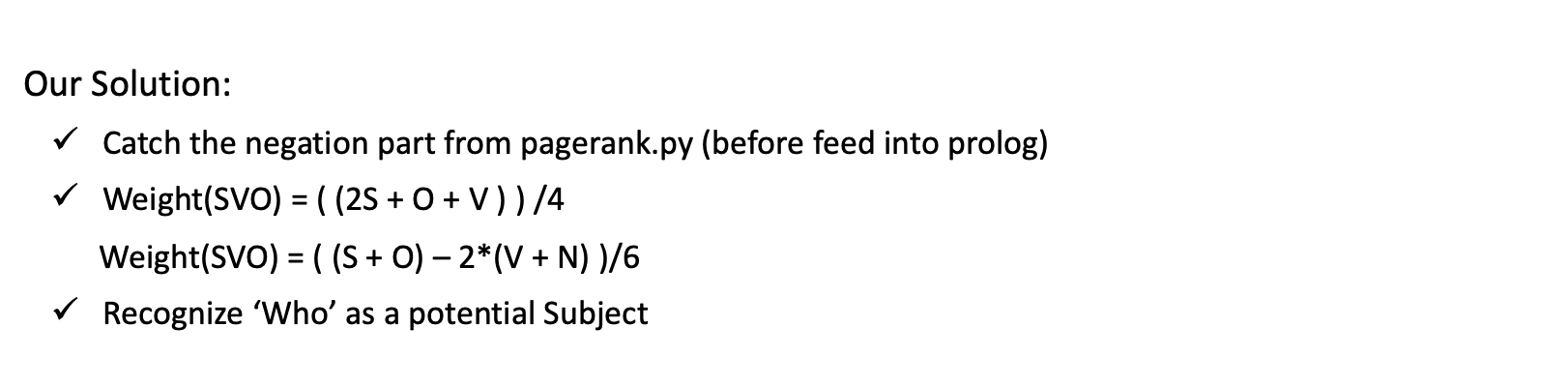 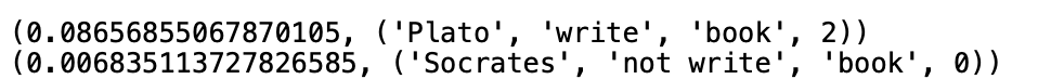 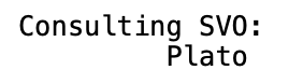 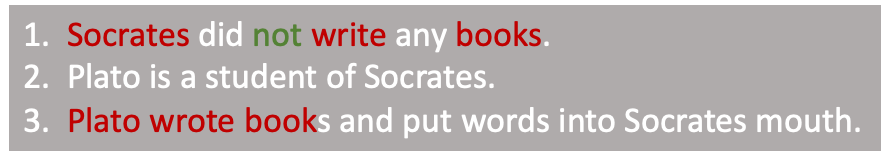 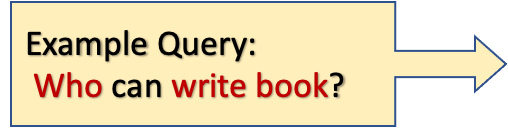 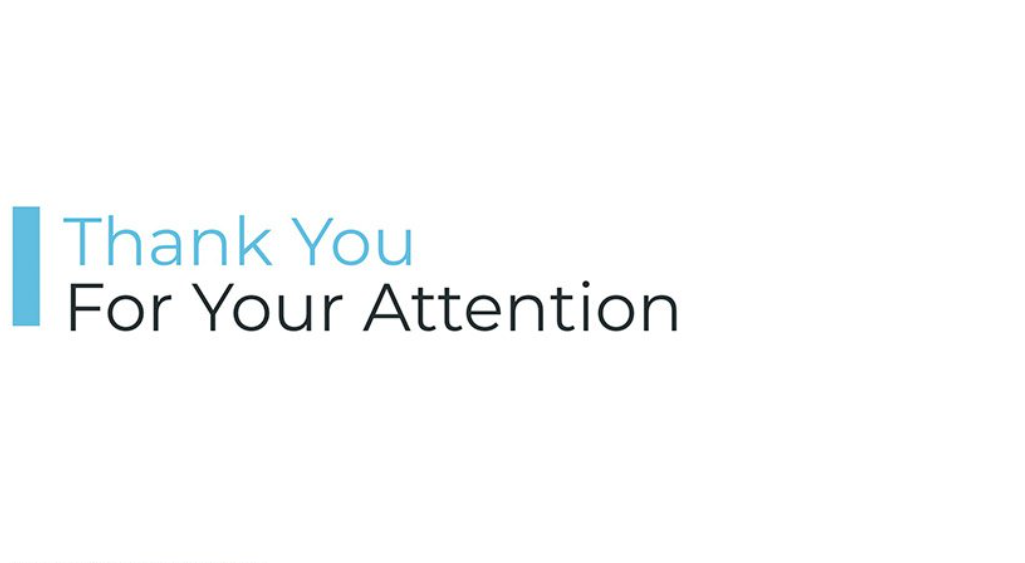